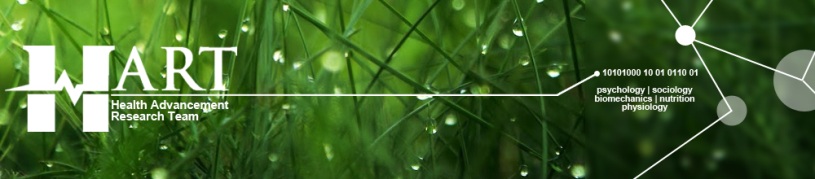 HARTresearch.org.uk
Twitter: @HARTResearch
Endurance and 
‘running-in-the-world’

Jacquelyn Allen-Collinson & John Hockey
University of Lincoln & University of Gloucestershire
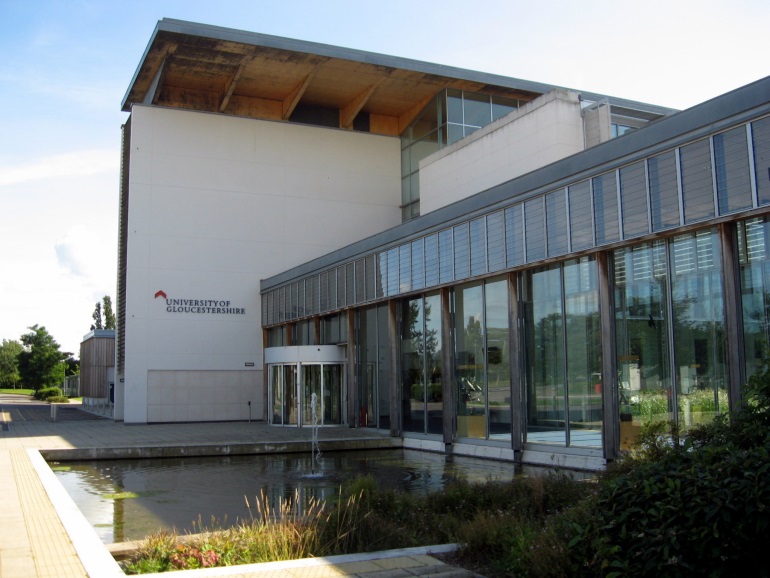 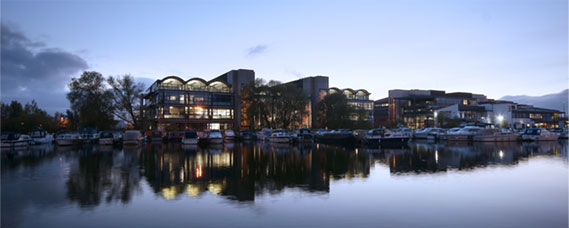 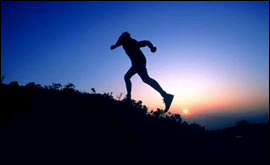 1
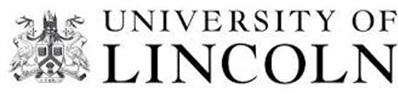 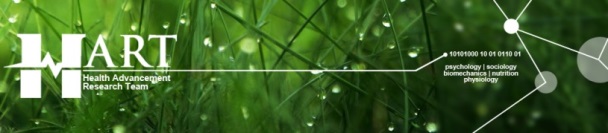 Today

‘Doing endurance’ in distance running
Autoethnography project
Endurance as mode of being-in-the-world:
Fatigue
Pain & ‘Dys-ease’
JAC
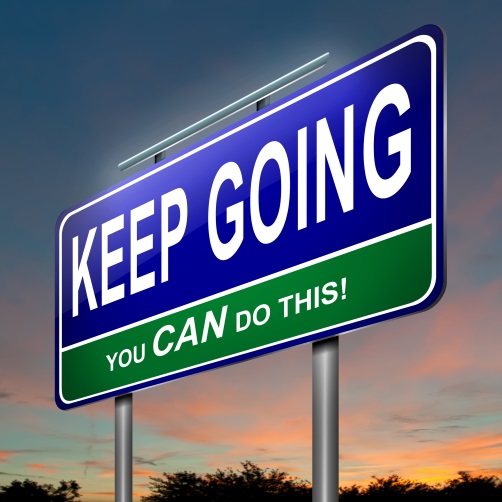 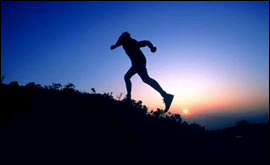 2
Endurance – sociology/anthropology of
Endurance in general terms = ability to withstand hardship, difficulties, stress; the state or act of persevering despite difficulties
In sport science & physiology relates to training of the aerobic system for cardiovascular and muscular endurance – the ability to keep running, for example, over a distance of 800m or greater 
Endurance comprises: general endurance and specific endurance, as endurance in sport also links with skill and technique in a particular sport or sporting role 
From sociological perspective: in distance running subculture, endurance involves the desire and ability to endure, keep running in the face of fatigue and pain
‘Doing endurance’ is thus highly valorised by distance-running community.
JAC
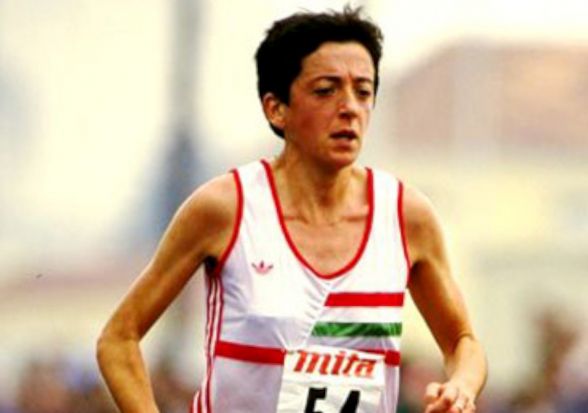 3
Running & endurance
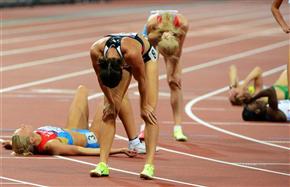 Racing/training over distances seriously (not ‘for fun’!) to completion demands huge volumes of training at a certain intensity of pace
Results in physiological changes - develop physical endurance
Importantly, also develops a certain kind of embodied mind
capacity to endure becomes a central feature in athletic/ sporting identity
Encapsulated in subcultural argot of ‘digging in’ (military origin?)
‘digging in’ =  kind of ‘enduring consciousness’ to defend the runner from her/his own frailties in the face of fatigue, discomfort, pain, etc
Sociologists argue that this kind of endurance is learnt via practice
JAC
4
Running & endurance
Never achieved completely, once-&-for-all however - vulnerability always liable to emerge – inevitable ‘bad days’ in both training/racing
More a provisional, contingent confidence, based on:
an ongoing assessment of our fitness levels 
prior experience of what has been endured before 
Confidence is also relative to the specific context, including terrain & conditions
E.g. We are both experienced cross country & road runners, but:
first time John undertook a 18-mile group training run over the fells of north-west England on a winter morning, question was: ‘can I finish this session with this bunch of fell rats?!’ 
Jaqui has problems with running in heat and high humidity
JAC
5
The Running Research Project
Collaborative autoethnography
J & J as veteran runners 
Previously running 6-7 days a week, at times twice daily
Firmly non-élite category - But highly committed, ‘serious runners’, involved in: 
1) welfare running, pursued for health and fitness aims; 
2) performance running, pursued in order to improve and sustain performance (although not at level once was!)
Data collection over 2 years during knee injury & rehab process
Kept research logs: Log 1 JH; Log 2 JA-C; Log 3 Running ‘taskscape’ entails disciplined and routinised activity, often experienced in somewhat functional manner - means of producing a ‘running body’
Salient findings: fatigue / pain …
1) Fatigue
Well-known to distance runners –  esp. if run is post-working day:

Totally duff 8-mile session today. Right from the start the quads like iron bars, dead weight, no push at all in them. Heavy, torpid, rigid. By the third mile I just knew it was not going to get any better, the quads weren’t easing at all.  On the hills, hip flexors achy too. Everything heavy and ‘no oomph’, just dragged all of myself around the route. No power in the legs whatsoever.  Just hope tomorrow a bit of the spring returns. (Log 2)
JAC
7
Head down…
We have given the concept of ‘head down, keep going’ when running quite a lot of attention in our individual logs. What we have both agreed on is that it is a process of adjusting to the feeling of fatigue. In a way it is about staying with the feeling of being weighed down by the body and working with the little one has got in the moment. So we work with that sub-optimal source of energy and thus keep going. You learn that you can do that, however much of  a struggle it feels in the moment, and that creates confidence and then in the next bad run or race that helps sustain the momentum. You learn you’ll get through it, however unlikely it at first seems. (Log 3)
JAC
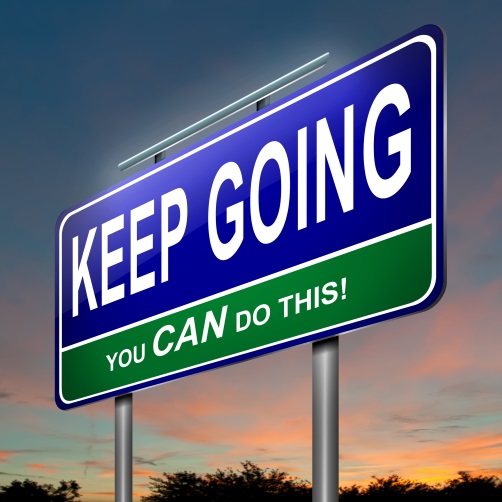 8
Muscle memories
Where I run down to the bottom of the route there’s a path - flat for a while, through some trees, then a little slope - but it’s sharp, very steep for a short distance, before it flattens out at the top. To get to the top I have to drive suddenly with the quads, arms pumping, and lean into it, so as to generate a surge of momentum. I know just what the effort will feel like even before I get there.  I mentally prepare just a few seconds before, drawing on some kind of muscle memory already there. Just now and again, my mind wanders elsewhere and that sharp little slope takes me – and the muscle memory – by surprise. (Log 2)
JAC
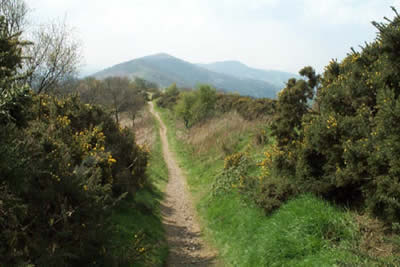 9
2) Pain & ‘dys-ease’
Leder (1990): in ‘normal’, healthy state, mundane, taken-for-granted experience of the body marked by ‘ease’- lack of self-reflection & self-awareness, body as ‘backgrounded’, ‘absent’; not focus of intentionality
When everyday bodily routines interrupted -  e.g. pain, fatigue - body breaks into consciousness; ‘dys-appears’ - “may be experienced as away, apart, from the ‘I’” (Leder, 1990: 90)
Reification of body or body part; becomes an ‘it’…
JAC
10
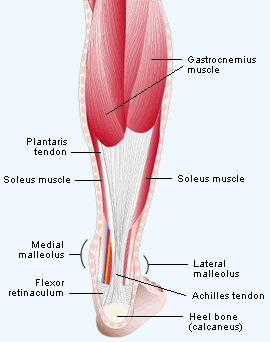 Watching it
Today I ran from my campus office. Half way around the route I started to feel the bulk of my right calf tightening. So immediately I am giving it lots of focus. Am I going to get around the route with this? Can I afford to still run with it? At the back of my mind was a big left calf pull I had years ago running up through Galgate village, which stopped me dead for about a month. That came on insidiously – gradually spreading its evil tentacles, it even reached my soleus, until it was one big hard ball and then bang! 
So today I ran watching it, watching and running cautiously. It did not start to spread until I reached the converted pub, where I stopped immediately. Stretch it out gently against the wall, repeat three times and luckily it did not jam back up on me and I ran the remaining one hundred yards safely. (Log 1)
JAC
11
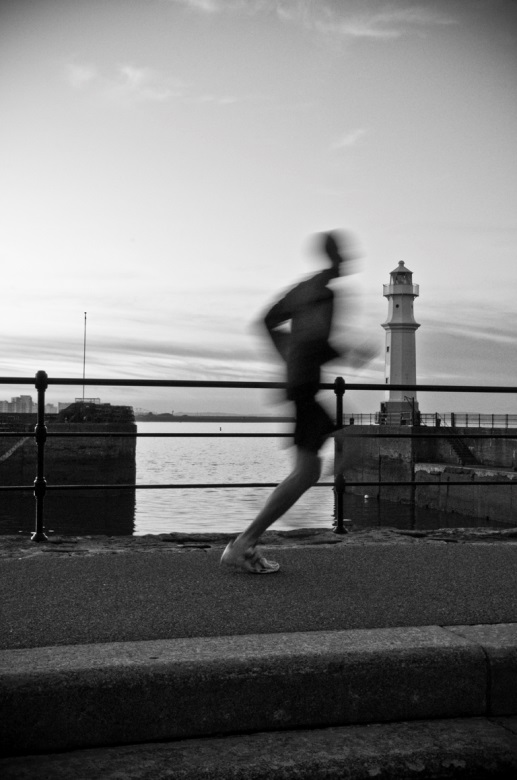 Injury ghosts
I have a developed sensibility or perhaps it is a sensitivity to my running body. Over the years via lots of injuries I now have ghosts. So one of these are my peroneals (tendons in the lower leg), which are OKish most of the time, but then they will emerge again. I know exactly what they are like in my head, it’s a different kind of pain from say Achilles pain, kind of a longer pulling, grumbling away at me all of a sudden. It’s like ‘ah you swine, you are back in all your perfidy, I know how to sort you out!’ (Log 1)
JAC
12
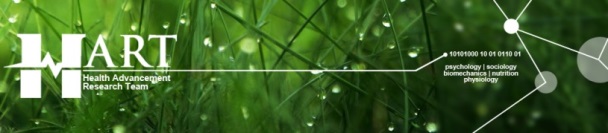 Contact details:
HARTResearch.org.uk
Twitter: @HARTResearch
13
Dr Jacquelyn Allen-Collinson, Director, Health Advancement Research Team (HART), University of Lincoln
E: jallencollinson@lincoln.ac.uk
Dr John Hockey, Senior Academic & Research Fellow, University of Gloucestershire
E: jhockey@glos.ac.uk
Pre-print publications of our publications available FREE via ResearchGate: https://www.researchgate.net/profile/Jacquelyn_Allen-Collinson
https://www.researchgate.net/profile/John_Hockey/info